MATTHEW 13:1-23
A free CD of this message will be available following the service
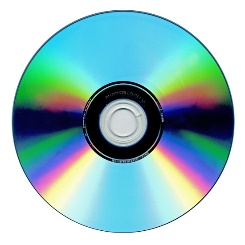 IT WILL ALSO be available LATER THIS WEEK
VIA cALVARYOKC.COM
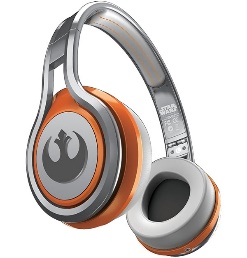 MATTHEW 13:1-23
Think of a number between 1 and 10 (e.g. “6”)
6 X 3 = 18
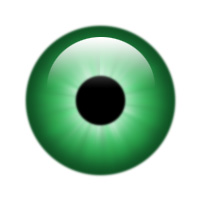 18 + 5 = 23
23 - 6 = 17
17 + 7 = 24
24 - 2 = 22
22 + 6 = 28
MATTHEW 13:1-23
MATTHEW 13:1-23
Parables ~ para (alongside) + ballō (to throw) – an earthly story with a heavenly meaning
3 rules of interpretation:
1) Simplicity of interpretation
2) Restrict symbols to those revealed by Jesus
3) Consistency of symbolism
MATTHEW 13:1-23
MATTHEW 13:1-23
4 types of soil
Seed devoured by birds immediately. Never germinates or sprouts
Hard
Seed sprouts immediately but sun scorches because of no root
Stony
Seed sprouts but thorns quickly chokes
Thorny
Seed sprouts and yields 30, 60, 100-fold fruit
Good
MATTHEW 13:1-23
MATTHEW 13:1-23
2 Tim. 3:1, 2a, 7 ~ 1 But know this, that in the last days perilous times will come. 2a For men will become lovers of themselves …
7 … always learning and never able to come to the knowledge of the truth.
MATTHEW 13:1-23
MATTHEW 13:1-23
Mysteries (v. 11) mustērion – a hidden secret revealed only to the initiate
MATTHEW 13:1-23
MATTHEW 13:1-23
Grown dull ~ KJV, waxed gross
MATTHEW 13:1-23
MATTHEW 13:1-23
Andrew Jukes (1847-1931) ~ “The letter of Scripture is a veil just as much as it is a revelation; hiding while it reveals, and yet revealing while it hides.”
MATTHEW 13:1-23
MATTHEW 13:1-23
1 Pet. 1:10-11 ~ 10 Of this salvation the prophets have inquired and searched carefully, who prophesied of the grace that would come to you, 11 searching what, or what manner of time, the Spirit of Christ who was in them was indicating when He testified beforehand the sufferings of Christ and the glories that would follow.
MATTHEW 13:1-23
MATTHEW 13:1-23
Stumbles ~ skandalizō
MATTHEW 13:1-23
MATTHEW 13:1-23
Riches ~ from a root meaning to be full
Robert Ketchum (1889-1975), I Shall Not Want: (4-y/o little girl) ~“The Lord is my shepherd, that’s all I want.”
MATTHEW 13:1-23
MATTHEW 13:1-23
4 types of soil
Those who have stopped their ears to the gospel
Hard
Those who have made an emotional response to the gospel
Stony
Those who have given the horizon-tal priority over the vertical
Thorny
Those who have allowed the Word of God to take deep root
Good
MATTHEW 13:1-23
MATTHEW 13:1-23
Hos. 10:12 ~ Sow for yourselves righteousness;
	Reap in mercy;
	Break up your fallow ground,
	For it is time to seek the LORD,
	Till He comes and rains righteousness on 	you.
MATTHEW 13:1-23